Новополтавское сельское поселениеПроект Детская игровая площадка « Теремок»
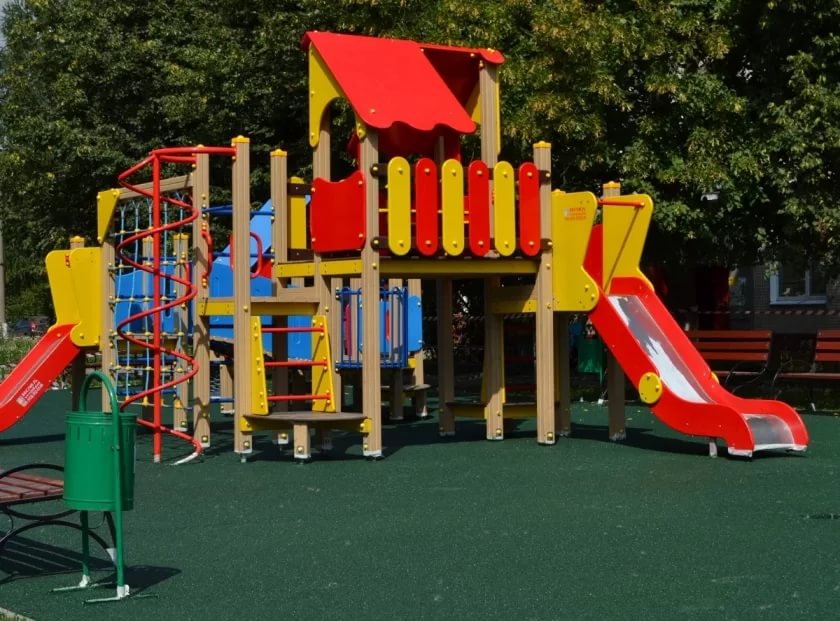 Наименование проекта Детская игровая площадка «Теремок» Место реализации проекта: Волгоградская область, Старополтавский район, с. Новая Полтавка, улица Центральная, 79А
СОЦИАЛЬНАЯ  ЗНАЧИМОСТЬ  ПРОЕКТА
«ТЕРЕМОК» –ЭТО СОЦИАЛЬНЫЙ ПРОЕКТ, НАПРАВЛЕННЫЙ НА ПРОГУЛКИ И АКТИВНЫЙ ОТДЫХ НА СВЕЖЕМ ВОЗДУХЕ, НА УКРЕПЛЕНИЕ ФИЗИЧЕСКОГО И ПСИХИЧЕСКОГО ЗДОРОВЬЯ
ИГРЫ НА ДЕТСКОЙ ПЛОЩАДКЕ ПОМОГАЮТ РЕБЕНКУ В РАЗВИТИИ И ВОСПИТАНИИ ЕГО ЛИЧНОСТИ
ДЕТСКАЯ ПЛОЩАДКА ДОЛЖНА БЫТЬ  РАЗВИВАЮЩЕЙ И БЕЗОПАСНОЙ
ДЕТСКИЕ ПЛОЩАДКИ ИГРАЮТ БОЛЬШУЮ РОЛЬ В ФИЗИЧЕСКОМ РАЗВИТИИ ДЕТЕЙ. 
НА ИГРОВЫХ ПЛОЩАДКАХ КАЖДЫЙ РЕБЕНОК С УДОВОЛЬСТВИЕМ ПРОВОДИТ СВОЙ ДОСУГ
В ПРОЦЕССЕ РЕАЛИЗАЦИИ ПРОЕКТА ПЛАНИРУЕТСЯ ДОУКОМПЛЕКТОВАТЬ ДЕТСКУЮ ПЛОЩАДКУ, В ЦЕНТРЕ СЕЛА НОВАЯ ПОЛТАВКА.
КРАТКОЕ ОПИСАНИЕ ПРОЕКТА
Дооборудование детской площадки двумя детскими игровыми комплексами:

Детский игровой комплекс для детей от 3 до 6 лет размер 10,57м на 6,73м
Детский игровой комплекс для детей от 6 до 12 лет размер 8,59м на 8,48м
ПЛАНИРУЕМЫЙ РАСХОД НА РЕАЛИЗАЦИЮ ПРОЕКТА СОСТАВЛЯЕТ
ОБЩИЙ ОБЪЕМ СРЕДСТВ НА РЕАЛИЗАЦИЮ ПРОЕКТА – 404 000 РУБЛЕЙ.

ОБЛАСТНОЙ БЮДЖЕТ – 200 000 РУБ.
БЮДЖЕТ СЕЛЬСКОГО ПОСЕЛЕНИЯ – 200 000 РУБ.
СРЕДСТВА НАСЕЛЕНИЯ – 4 000 РУБ. 

Срок реализации проекта
до    01 декабря 2019г.
СОСТОЯНИЕ УЧАСТКА, НА КОТОРОМ ПЛАНИРУЕТСЯ УСТАНОВКА ДЕТСКОЙ ПЛОЩАДКИ
ПЛОЩАДКА ПОСЛЕ УСТАНОВКИ ДОПОЛНИТЕЛЬНОГО ИГРОВОГО  ОБОРУДОВАНИЯ
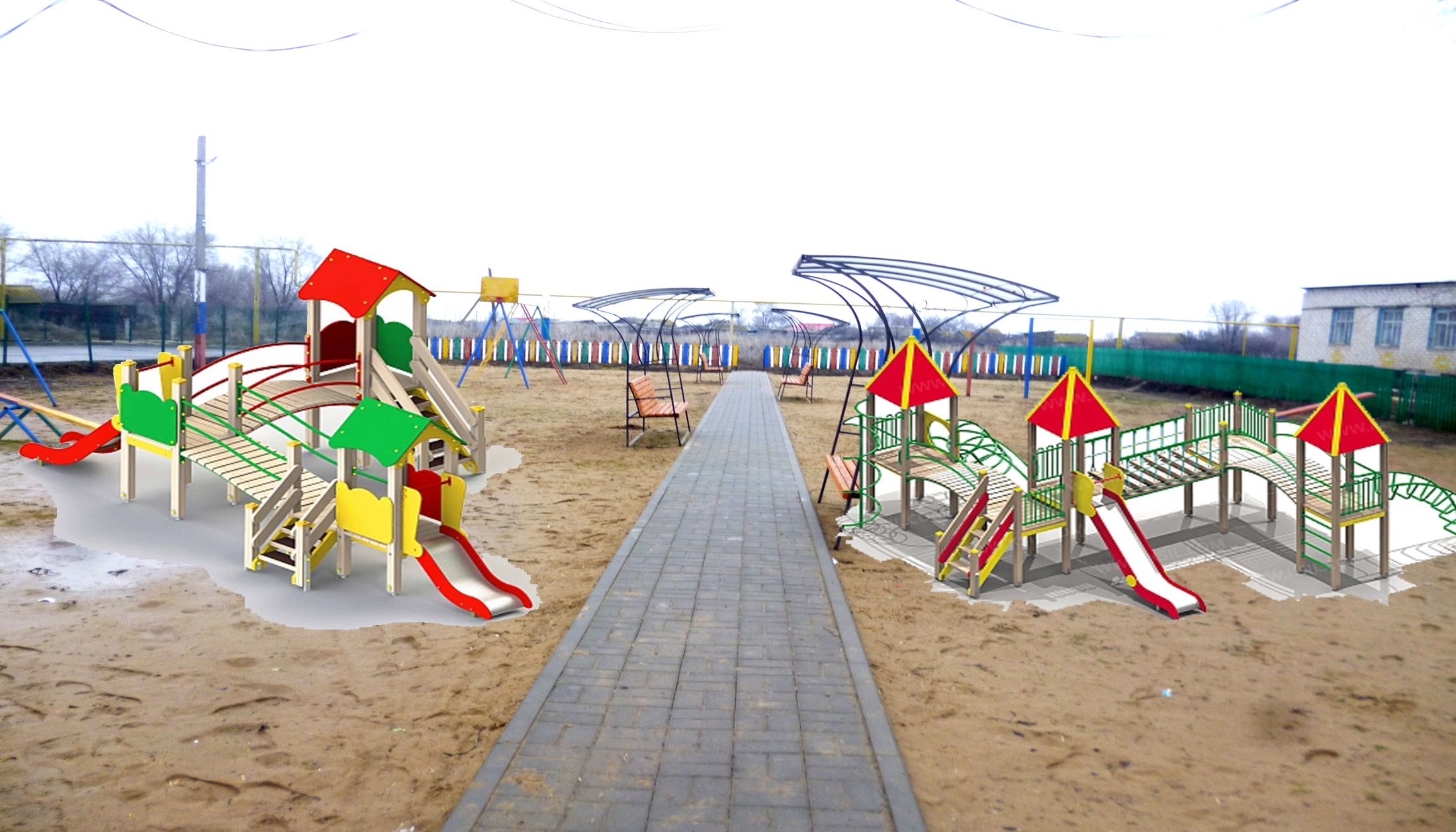 АДРЕСА САЙТОВ
НОВОПОЛТАВСКОЕ СЕЛЬСКОЕ ПОСЕЛЕНИЕ
       http://novopoltavskoe-sp.ru/ 


СТАРОПОЛТАВСКИЙ МУНИЦИПАЛЬНЫЙ РАЙОН http://www.stpadmin.ru/
МИР ЖИЗНЬ ДЕТИ
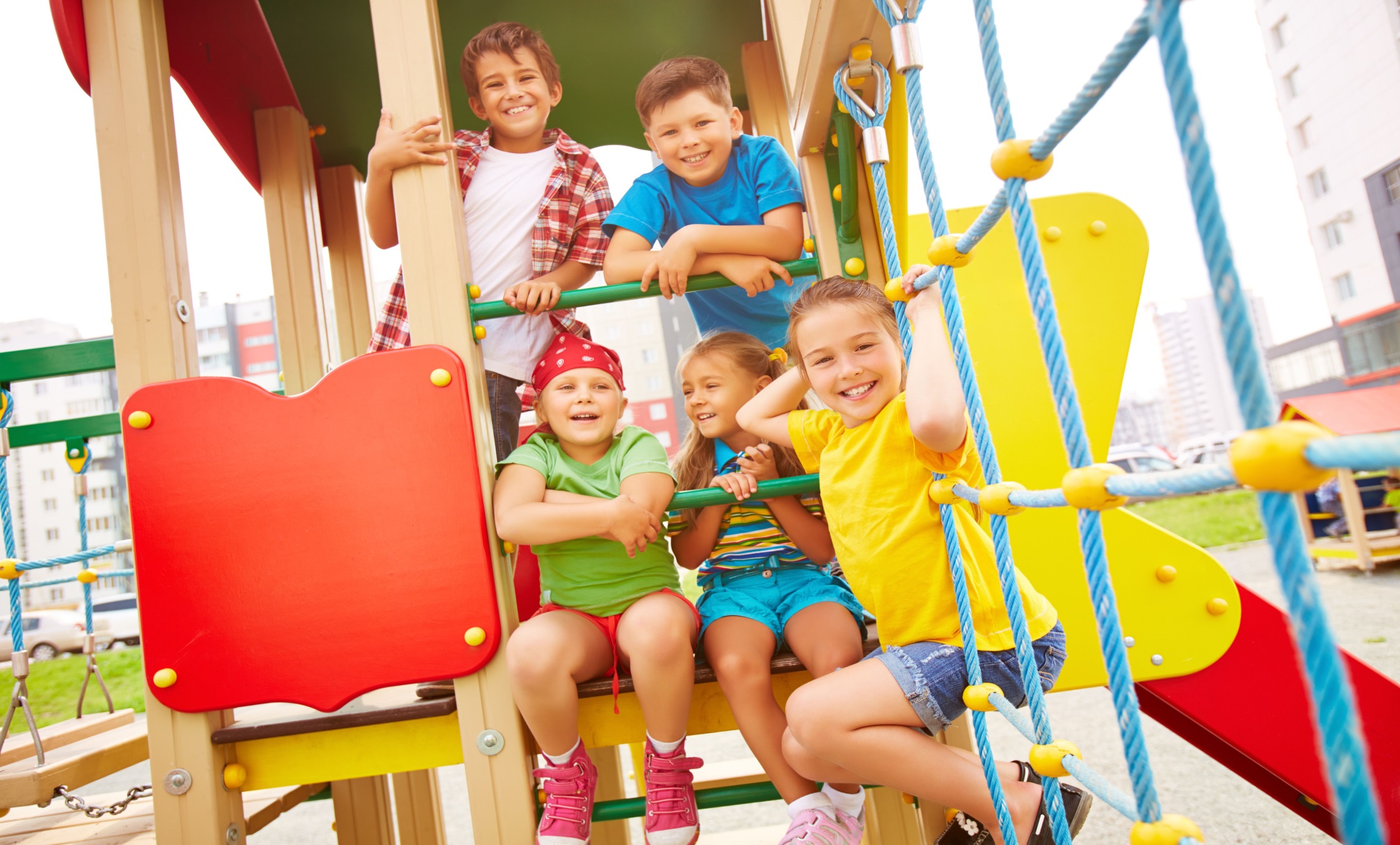